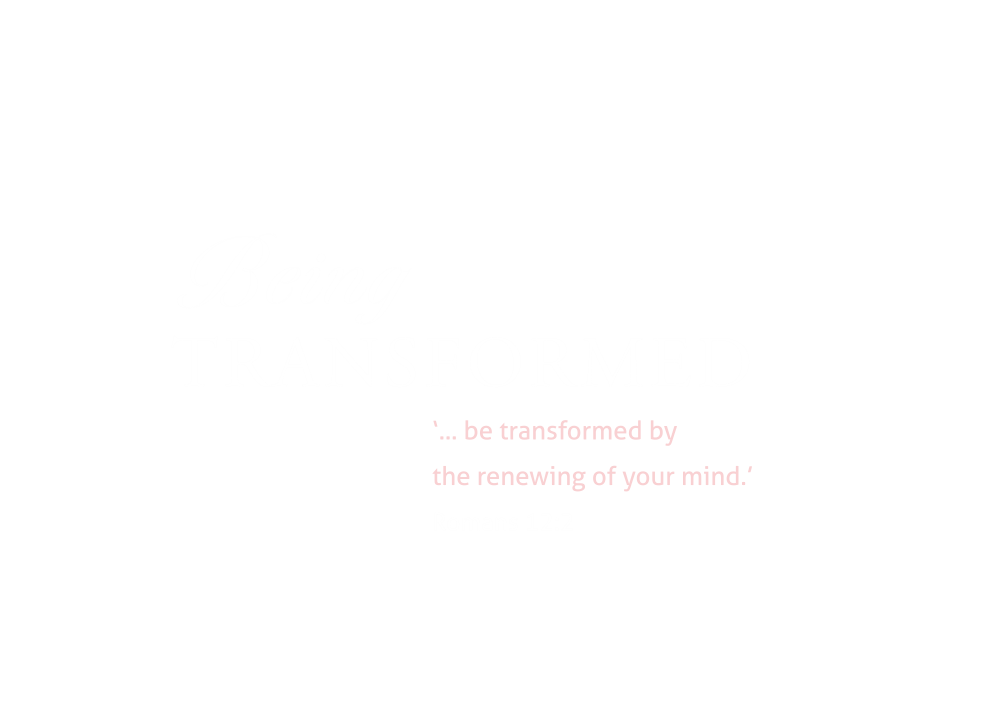 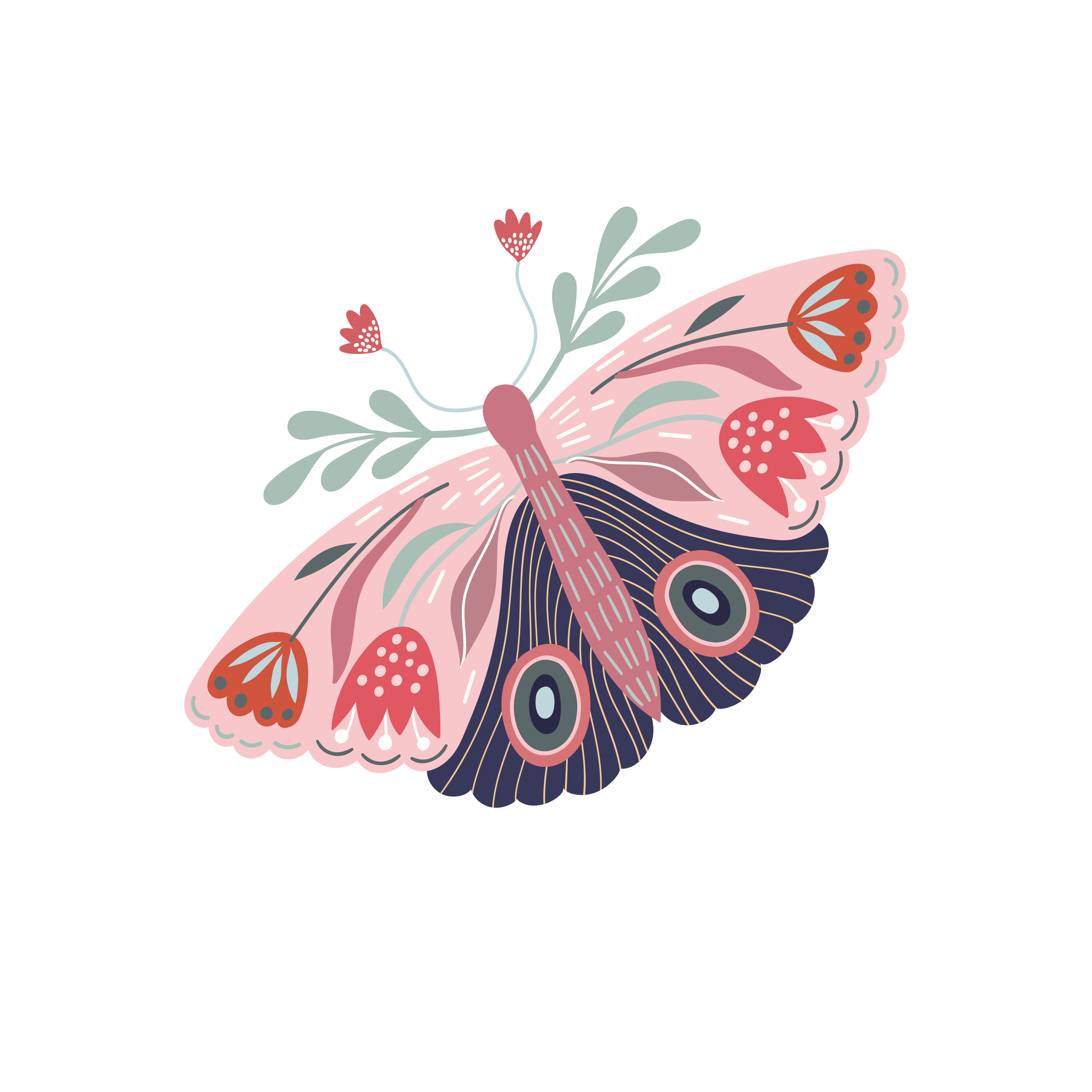 Romans
  12:2
Being  Transformed
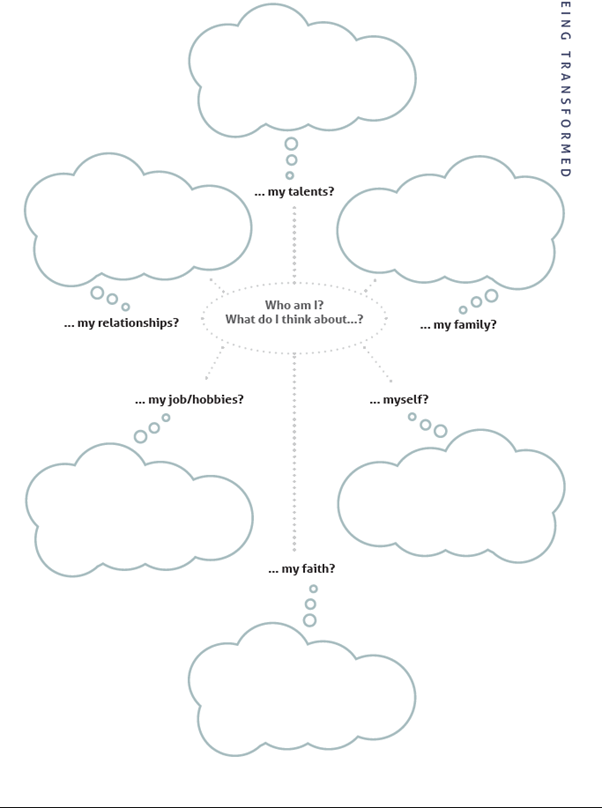 Who do you think you are?
In each cloud write words or phrases you instinctively apply to yourself.
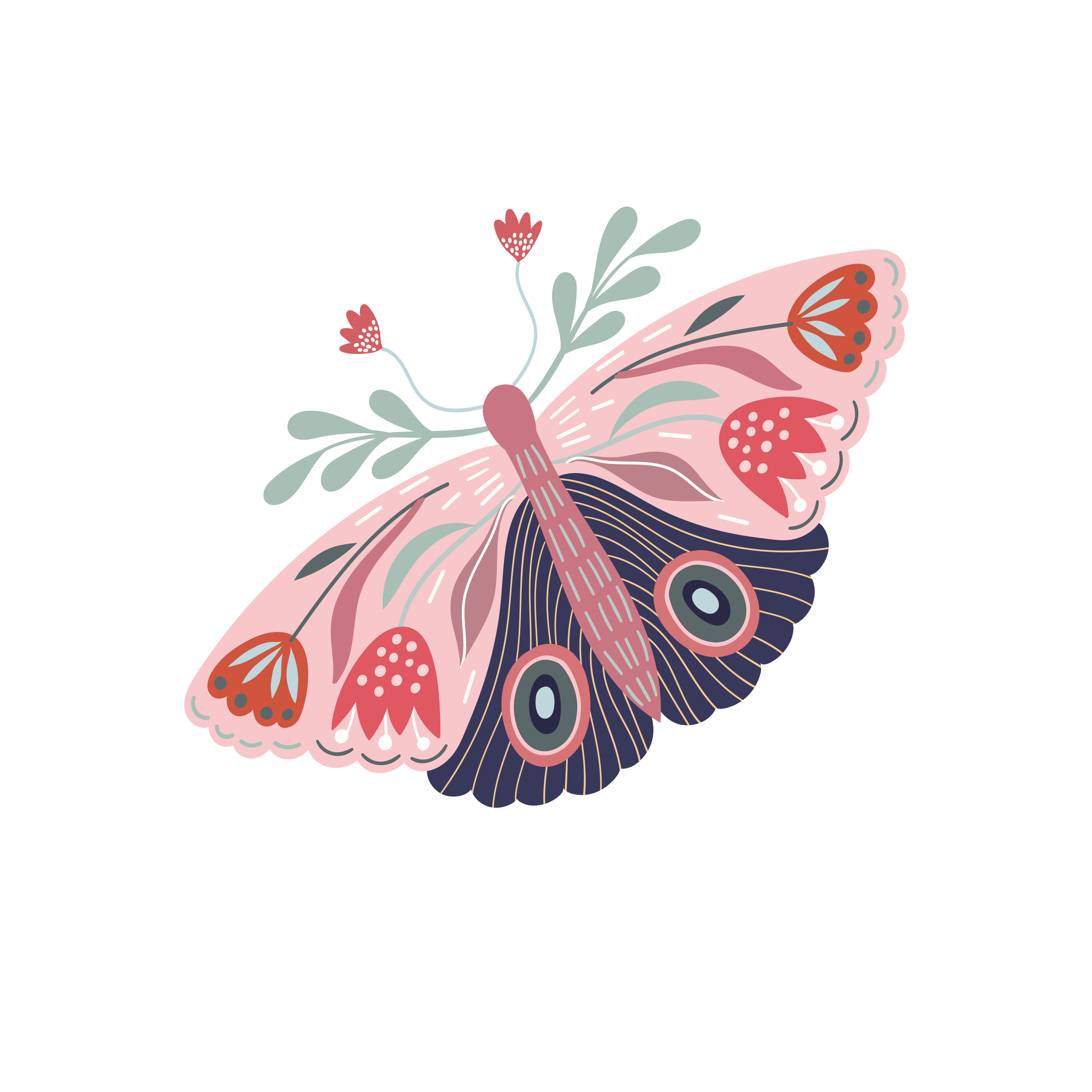 Being  Transformed
Romans
  12:2
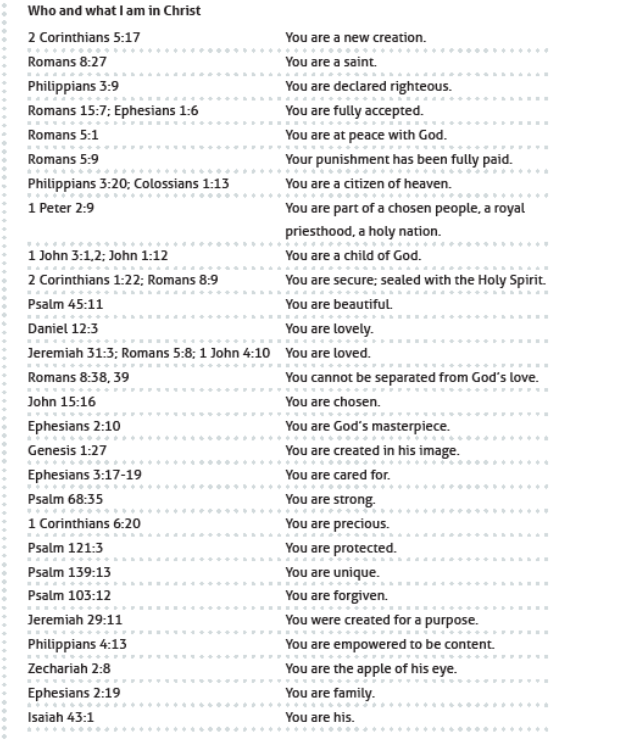 Who are you in Christ?
Choose from these verses to correct or confirm your instinctive thoughts.
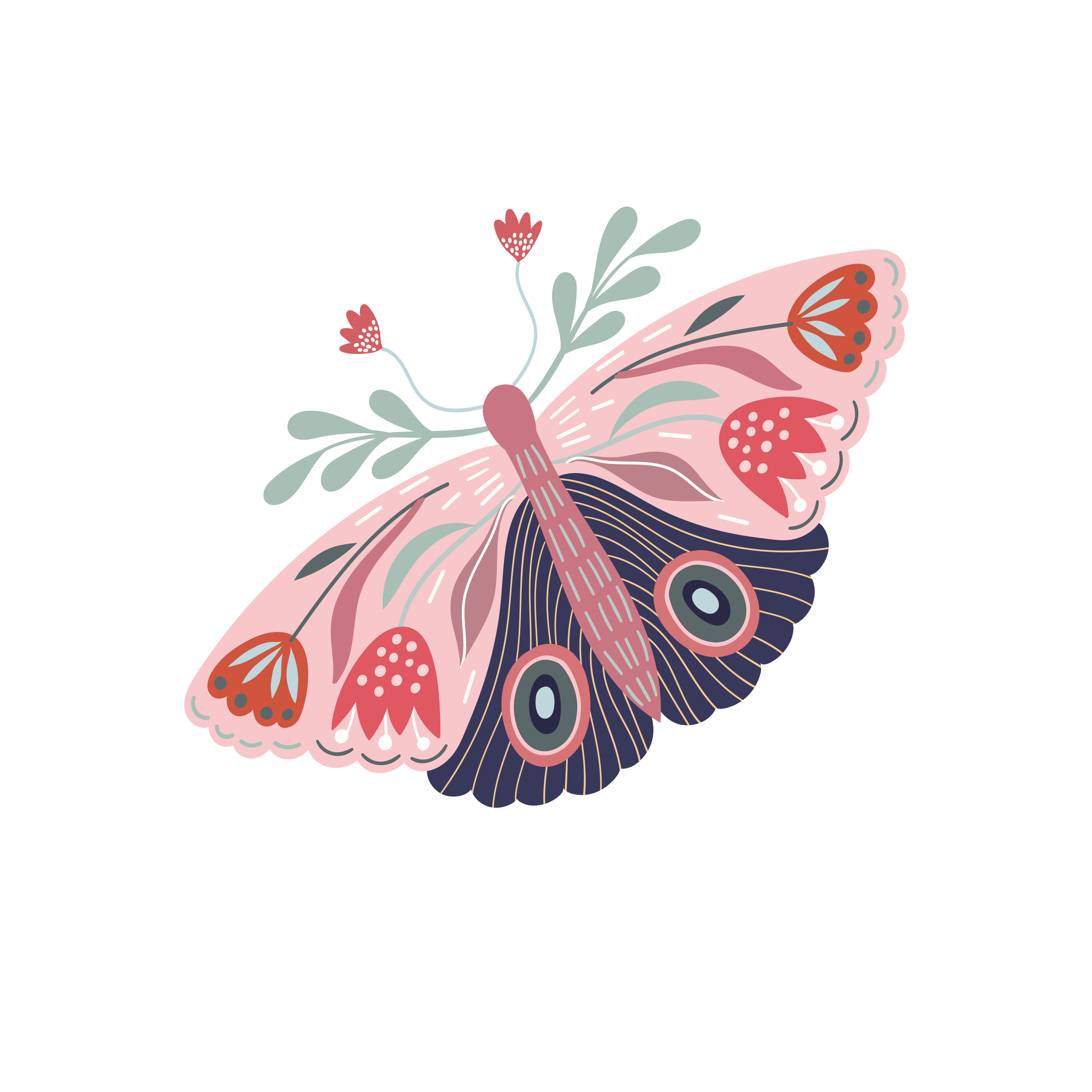 Being  Transformed
Romans
  12:2
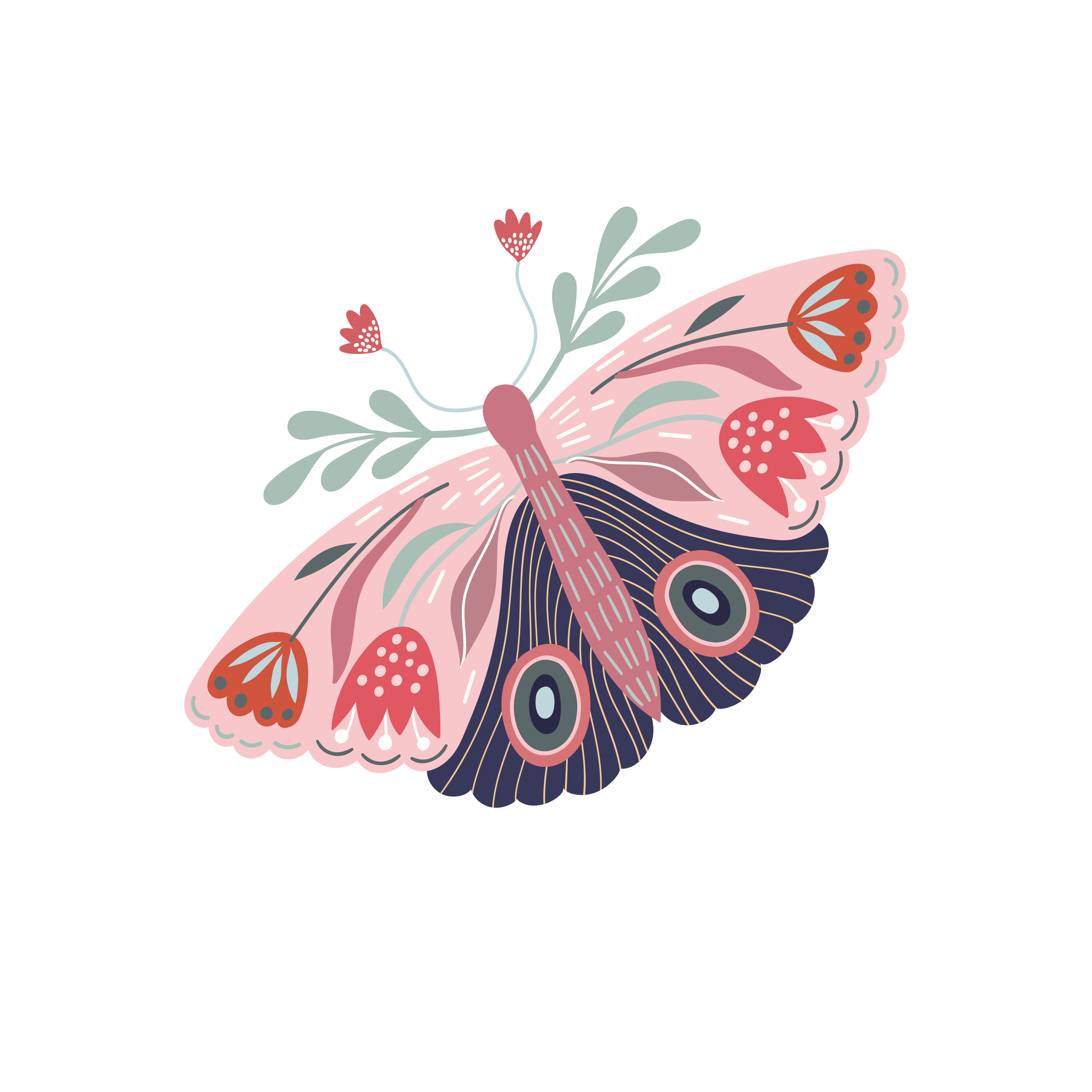 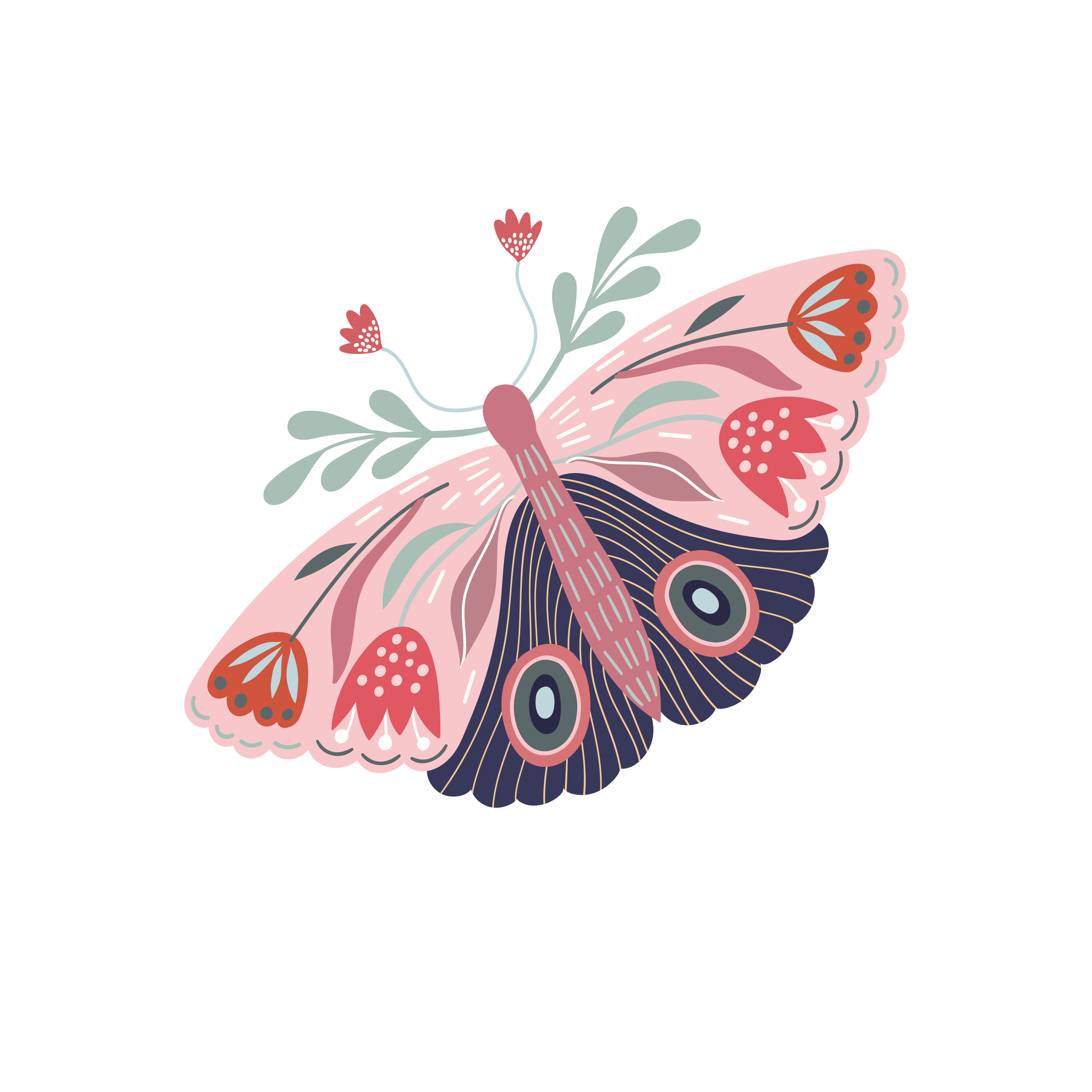 Who and What I am in Christ
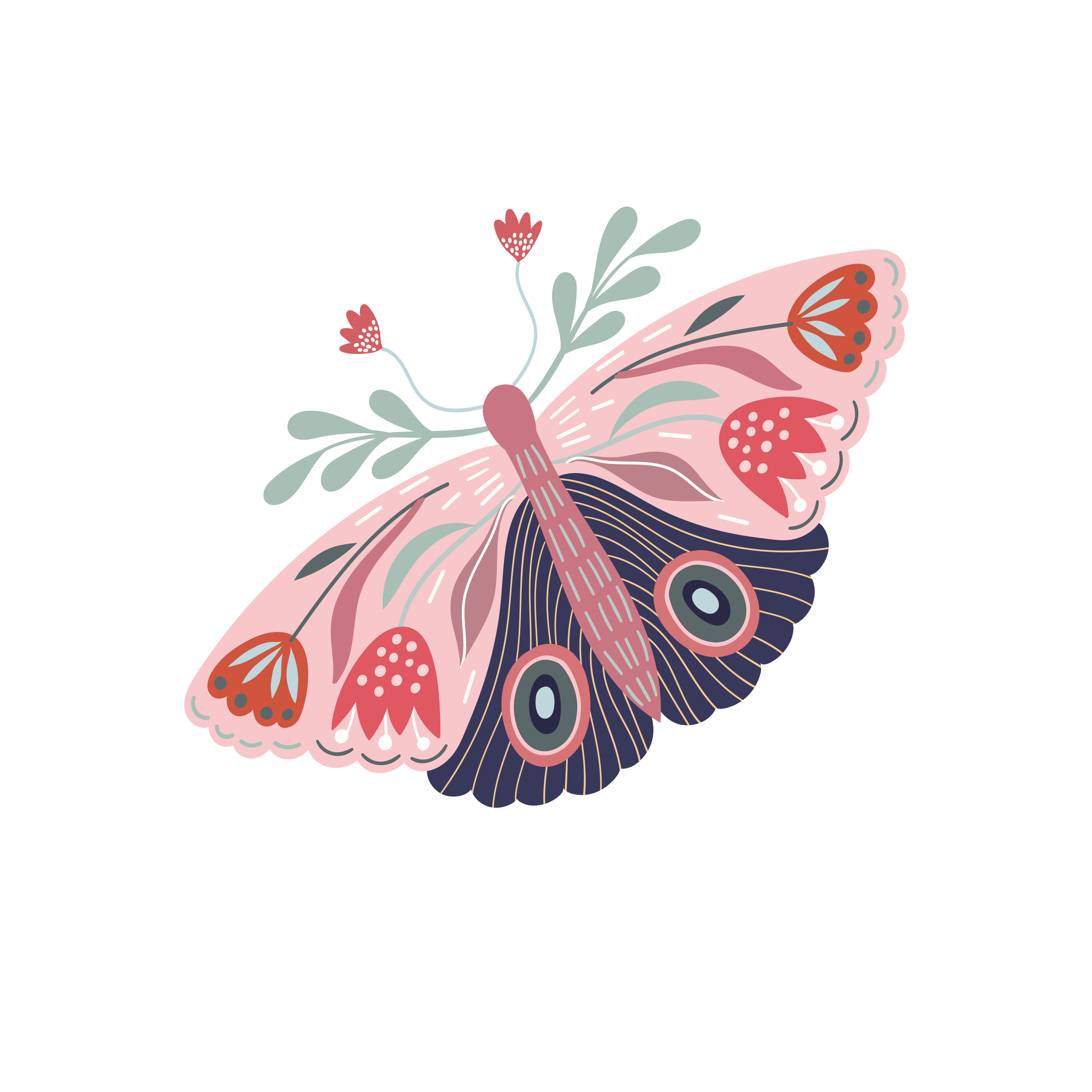